Plano Nacional de Educação: Balanço e Perspectivas
1. O PNE representa uma das maiores experiências de planejamento da educação, realizada pelo Estado Brasileiro na história do país, envolvendo a União, o Estado, os Municípios e a sociedade civil por meio dos Fóruns Municipais, Estaduais e Nacional de Educação  

2. É uma experiência que tem permitido tornar a educação uma prioridade nacional, que contribui para criação de referências a serem buscadas por todos os governos e pela sociedade, que  fortalece e aperfeiçoa  a democracia  por meio da ampliação da participação social  e pela ampliação da esfera pública como espaço de diálogo,  elaboração e acompanhamento;
Plano Nacional de Educação: Balanço e Perspectivas
3. No Relatório do 4º Ciclo de Monitoramento das Metas do Plano Nacional de Educação  de   2022,  o INEP apontava  que a execução do PNE se encontrava, aproximadamente,  na metade do caminho ideal e que considerada a execução até aquele momento seria insuficiente para o alcance das metas até o ano de 2024 em relação ao que deveria ser alcançado em 2024. 

4. O  Relatório de Acompanhamento do PNE 2014-2024 de 2019 produzido pelo TCU apontou :
“Em relação ao PNE, conforme detalhado no voto do relator, as deficiências relacionadas à governança, ao gerenciamento de riscos e à coordenação e colaboração entre entes federados foram identificadas desde o primeiro acompanhamento realizado por esta Corte, ainda no ano de 2017.
Naquela época, já tinha sido apontado que dezoito das vinte metas estabelecidas no programa tinham alta probabilidade de não serem atingidas, e a situação não se mostrou diferente em 2019”. 
Ministro Bruno Dantas. TCU, 29.04.2020
Plano Nacional de Educação: Balanço e Perspectivas
5. Em março de 2023 enquanto era reestabelecido o   Fórum Nacional de Educação  (Portaria  4478 de 17.03.2023) foi instituído o GT com a finalidade de elaborar   minuta de PL do PNE (2024-2034)  por meio da Portaria 1112  de 13 de junho de  2023.
Trabalho principal: Identificação de macro problemas, descritores, causas e estratégias. As oficinas demonstraram que: sobreviveram problemas antigos, problemas antigos tomaram nova forma e novos problemas surgiram.
GT: ONDE NÓS ESTAMOS?
1ª e 2ª reunião (30/3 e 6/4)
5ª reunião (19/6 a 23/6)
8ª reunião (25/9 a 29/9)
6ª reunião (31/7 a 03/8)
7ª reunião (25/08)
4ª reunião (01/6)
3ª reunião (20/4)
Dia 31/10
10ª reunião
(9/11)
9ª reunião
(20/10)
Devolutiva dos resultados da Oficina de Proposição de Estratégias
GT do PNE:

a) Apresentação das metas (qualitativas)

b) Discussões / proposições em relação às metas
Devolutiva dos resultados da Análise de Problemas
Oficina de Proposição de Estratégias
Oficina de refinamento e homologação da Análise de  Problemas (causas)
Envio da 1ª versão das Metas
Oficina de Análise Lógica de Problemas (causas)
Reunião de Sistematização de Problemas (CAPES)
Agenda PNE, Fluxo e Metodologia de Análise de Problemas
Análise preliminar, de problemas pelos membros do GT
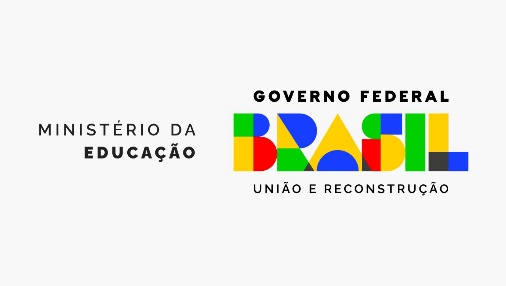